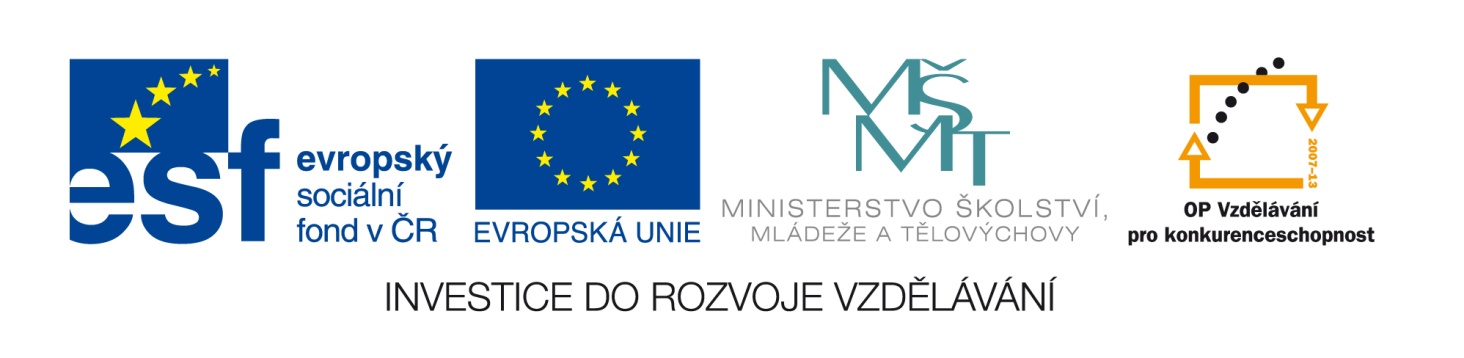 Tento vzdělávací materiál vznikl v rámci projektu EU – peníze školám
Název projektu : Objevujeme svět kolem násReg. číslo projektu: CZ.1.07/1.4.00/21.2040
Tvorba webu
Vkládáme obrázek na titulní stranu webu 
Dnešní práce bude snadná – ale výsledek udělá radost nám i hostům na našich webových stránkách.

Abychom návštěvníka uvítali a motivovali ho k dalšímu procházení webu, zpestříme úvodní stranu obrázkem. Může to být fotografie třídy, autora webu, redakční rady časopisu, členů Školního parlamentu – nebo třeba i zajímavá žánrová fotografie.
Protože máme prosinec a vytvořili jsme už novoročenku, použijeme dnes právě tu.

Obrázek na titulu budeme průběžně obměňovat .
Vybraný obrázek (v našem případě např. novoročenka) nejprve uložíme do složky WEB
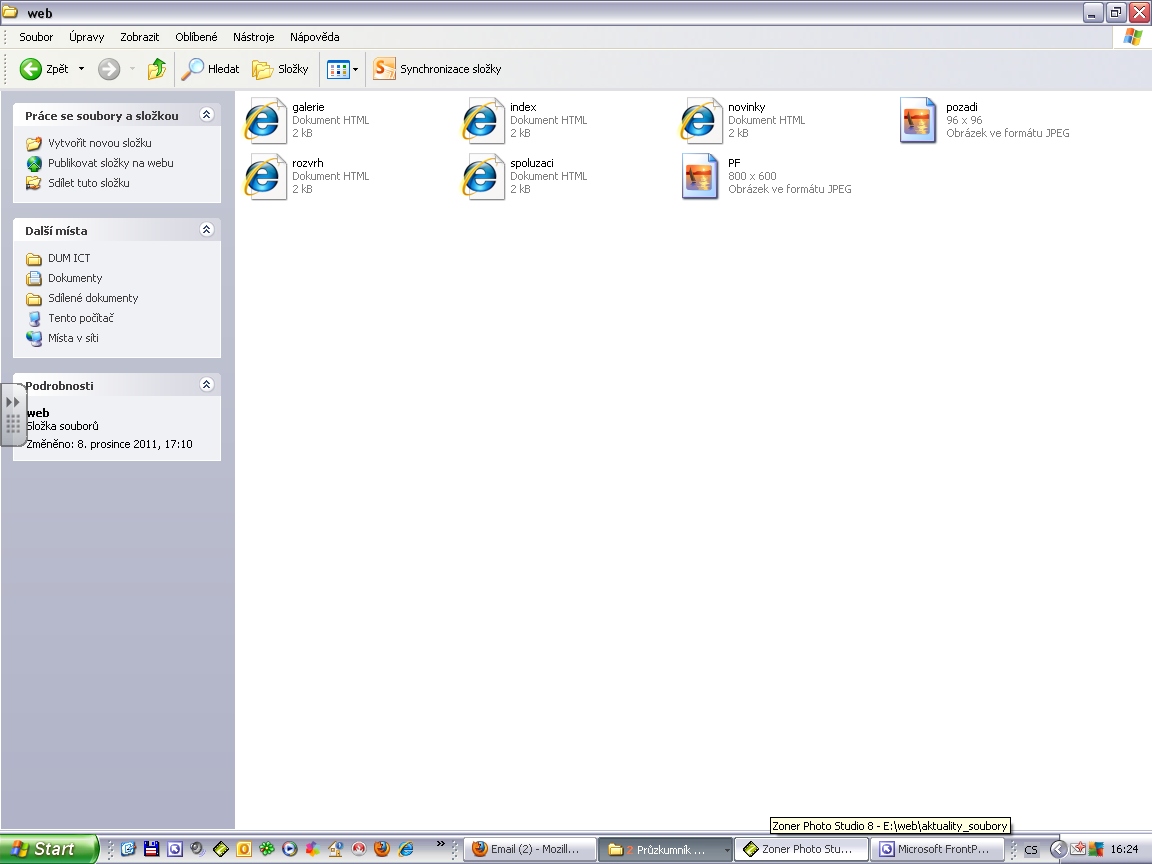 Upravíme jeho velikost tak, aby pro web vyhovovala – použijeme program Zoner Photo Studio – vhodná šířka je zhruba 500pixelů, výška  kolem 400.
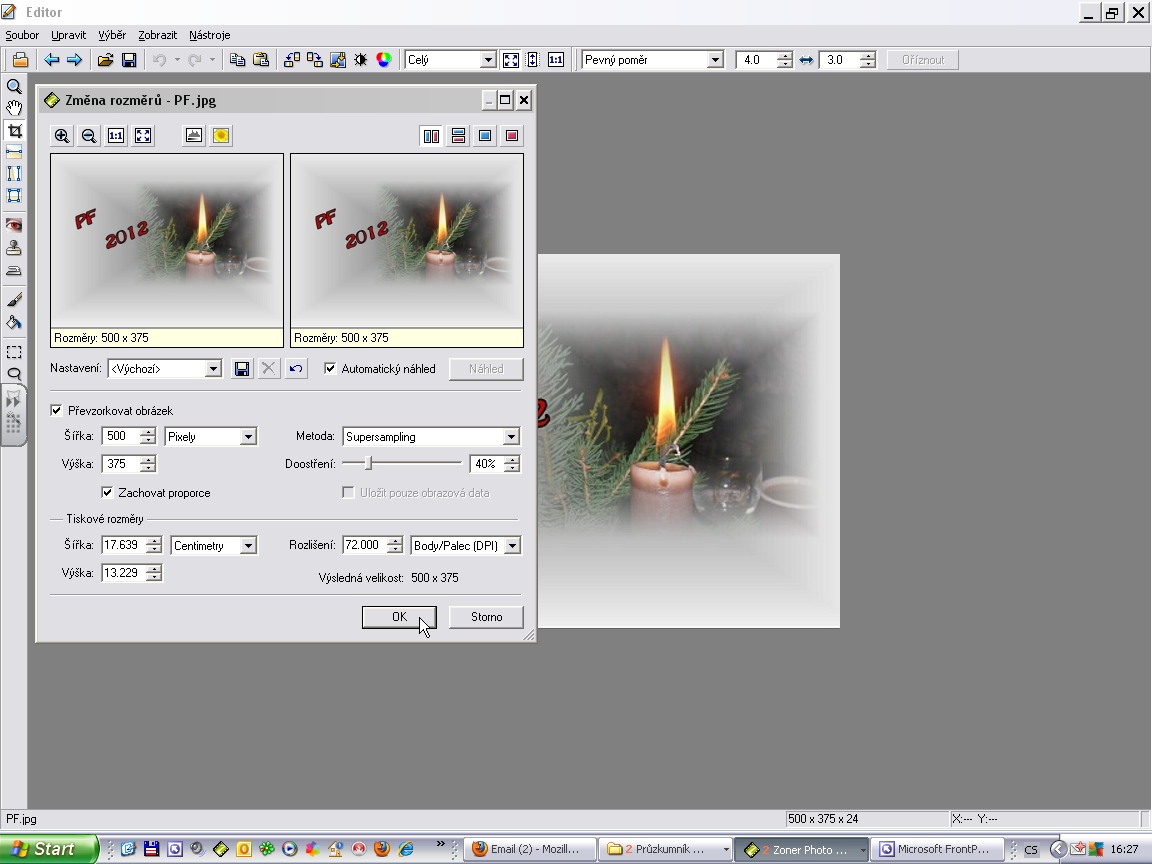 Otevřeme stránku INDEX a vybereme ikonku pro vložení obrázku
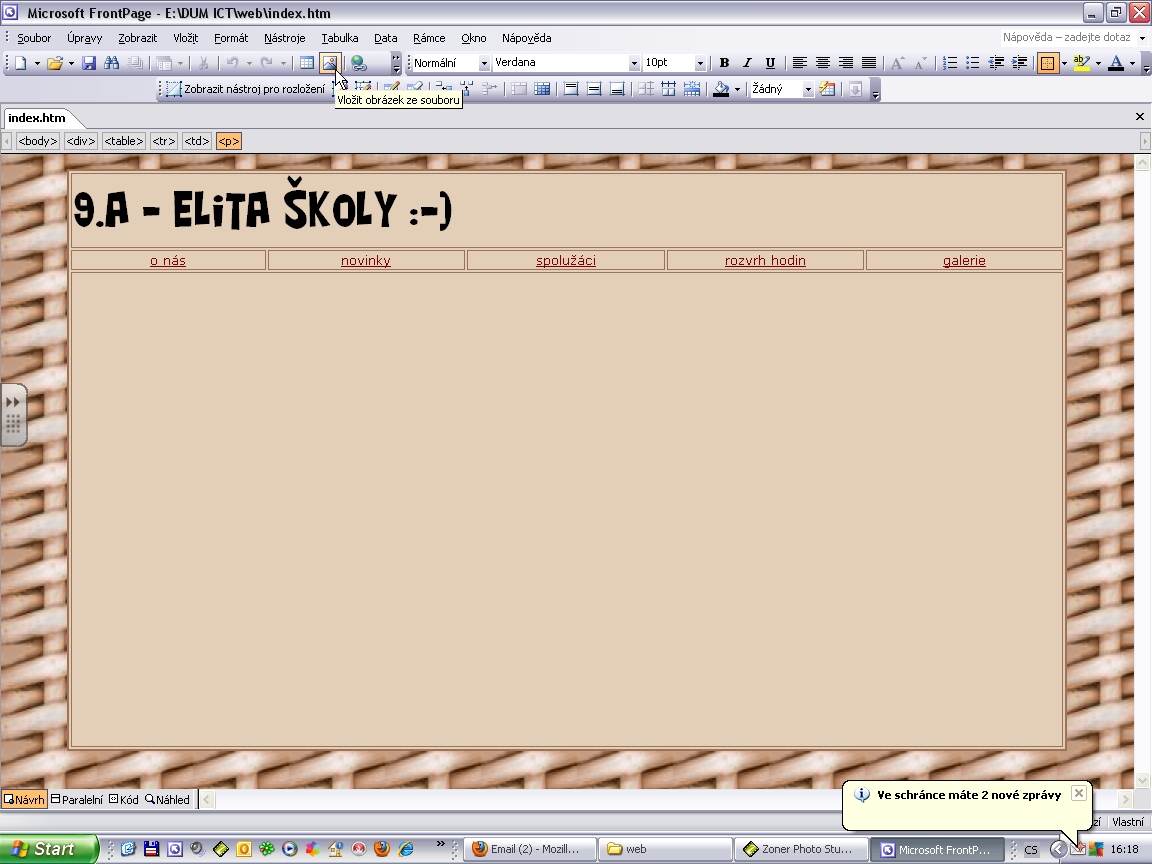 nebo vybereme možnost   VLOŽIT – OBRÁZEK – ZE SOUBORU .
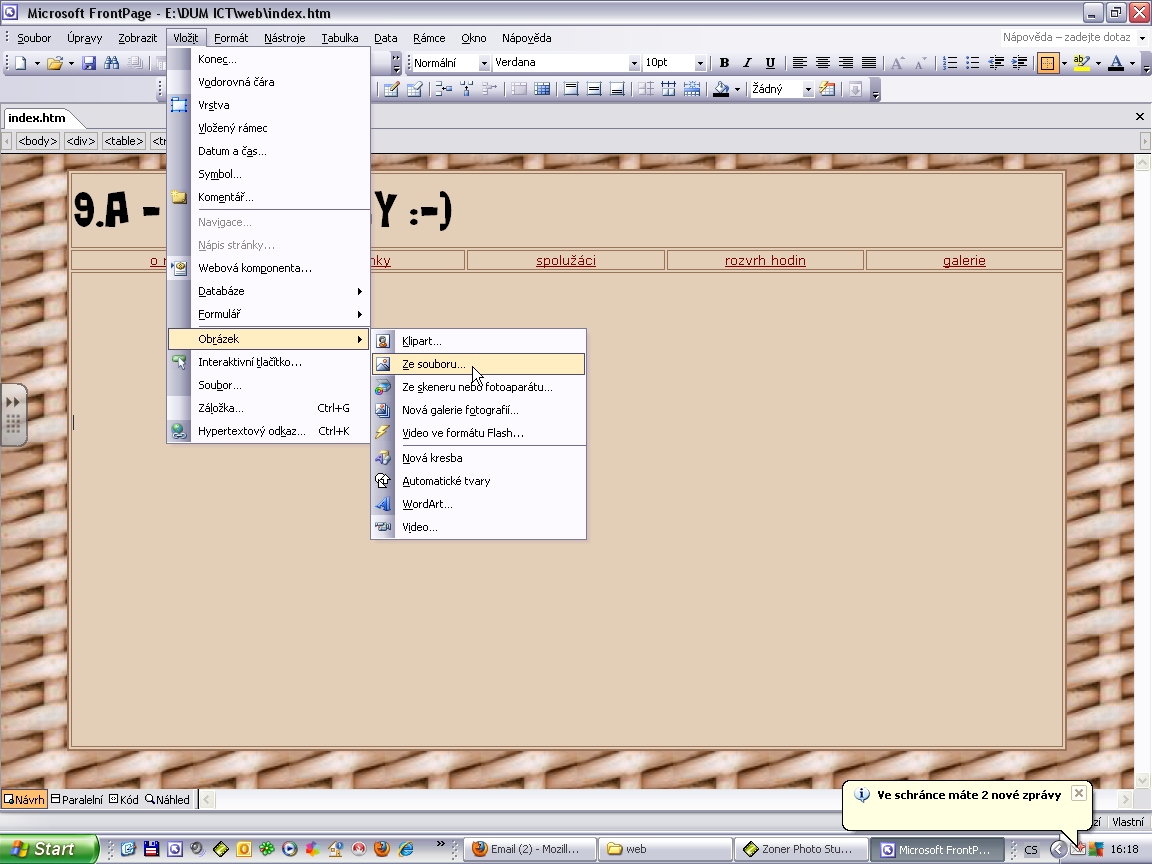 V obou případech budeme vybírat ze složky WEB!!!
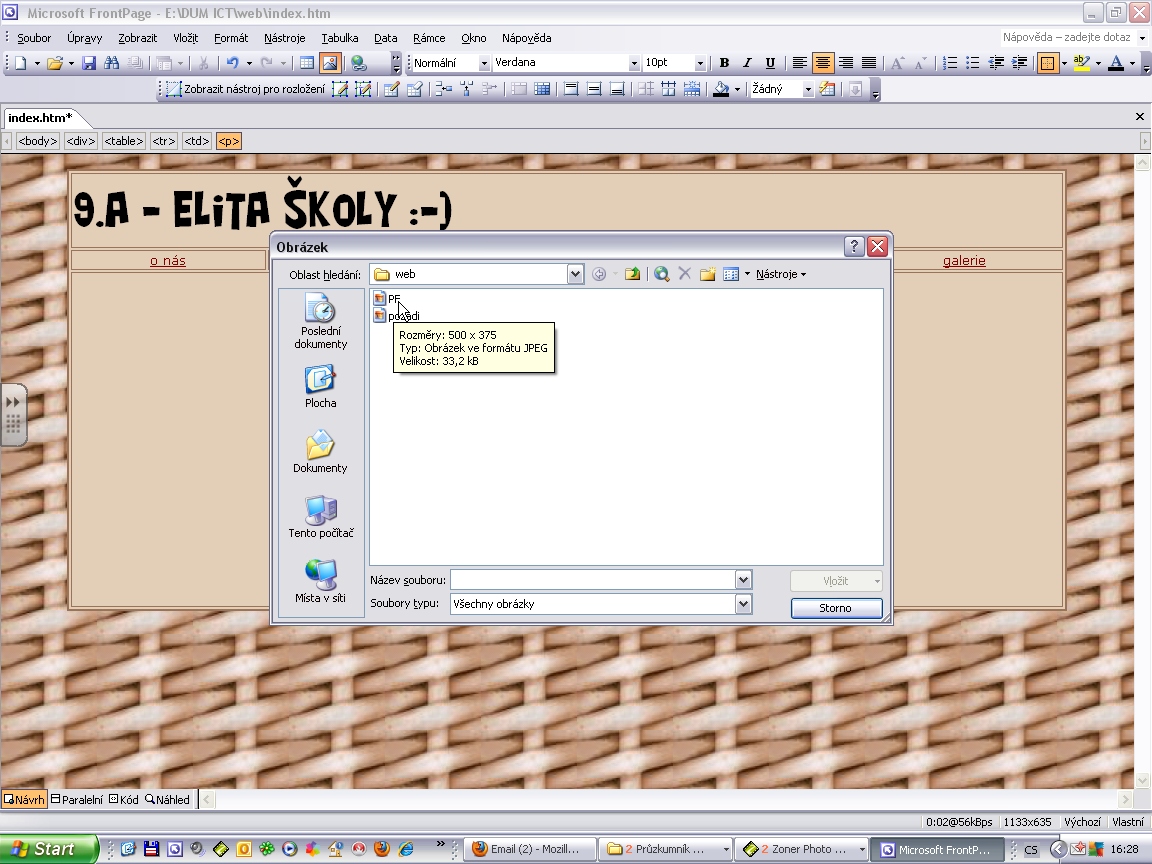 Obrázek zarovnáme na střed. Chceme-li ho umístit níž, použijeme ENTER.
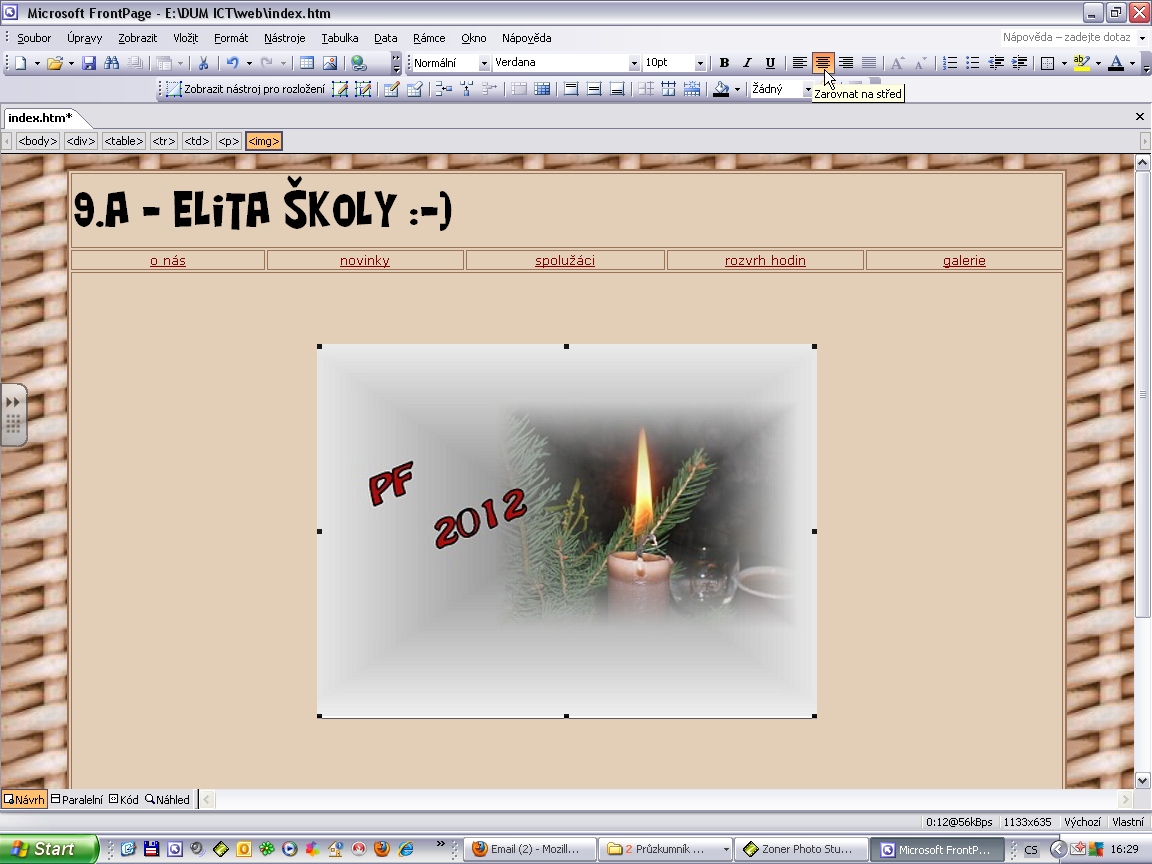 Nyní už jen pozvat hosty na náš web – a tím jim popřát hodně štěstí do nového roku.

Že jsi nevložil novoročenku, ale jiný obrázek? To vůbec nevadí. 
Návštěvníci ho určitě ocení. 

Název projektu : Objevujeme svět kolem násReg. číslo projektu: CZ.1.07/1.4.00/21.2040
Autor : Renata Smyčková, ZŠ a MŠ Nová, Ústí n. L.
 Období vytvoření výukového materiálu : prosinec 2011 
 Vzdělávací obor : Informatika - 9. ročník
 Anotace: Prezentace pomáhá při tvorbě jednoduchého webu třídy, sportovního kroužku, Školního parlamentu a školního časopisu
 Očekávaný výstup: žák  oživí titulní stranu webu vložením vhodného obrázku (fotografie), kterou sám pořídil a upravil.
 Jazyk:  Čeština